Демидова Людмила Миколаївна
доктор юридичних наук, професор, професор кафедри кримінального права № 1 Національного юридичного університету імені Ярослава Мудрого
ОБ’ЄКТ І ПРЕДМЕТ ЗЛОЧИНУ
Додаткова література для самостійного вивчення:
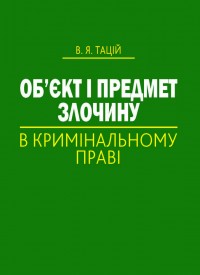 Тацій В. Я. Об'єкт і предмет злочину в кримінальному праві / В. Я. Тацій. – Х.: Право, 2016. – 256 с.
П Л А Н  Л Е К Ц І Ї«ОБ’ЄКТ І ПРЕДМЕТ ЗЛОЧИНУ»:
Поняття об’єкта злочину
Види  об’єктів злочину
Предмет злочину
ПОНЯТТЯ «ОБ’ЄКТ ЗЛОЧИНУ»
ПОНЯТТЯ «ОБ’ЄКТ ЗЛОЧИНУ»
Суспільні відносини як об’єкт злочину являють собою певні зв’язки між людьми (суб’єктами), що складаються в процесі їх спільної матеріальної та духовної діяльності (економічні, політичні, ідеологічні та ін.).
Законом про кримінальну відповідальність охороняється не вся сукупність цих відносин, а тільки найбільш важливі, найбільш значущі для інтересів суспільства і держави, яким злочинним посяганням завдають чи можуть завдати не менш ніж істотну шкоду.
СТРУКТУРА СУСПІЛЬНИХ ВІДНОСИН:
1) СУБ’ЄКТИ (НОСІЇ) СУСПІЛЬНИХ ВІДНОСИН; 

2) ПРЕДМЕТ, З ПРИВОДУ ЯКОГО ІСНУЮТЬ ВІДНОСИНИ;

3) СОЦІАЛЬНИЙ ЗВ’ЯЗОК (СУСПІЛЬНО ЗНАЧУЩА ДІЯЛЬНІСТЬ) ЯК ЗМІСТ СУСПІЛЬНИХ ВІДНОСИН
Суб'єкти (носії) суспільних відносин
Входять до складу будь-яких суспільних відносин
Ними може виступати сама держава, різні об'єднання громадян, юридичні та фізичні особи
Предмет суспільних відносин
Предметом суспільних відносин можуть виступати  різного роду фізичні тіла, речі (природні об'єкти, різні товари чи предмети, що не мають ознаки товару), а також сама людина
Усі суспільні відносини залежно від особливостей їх предмета поділяються на дві групи – матеріальні та нематеріальні
Соціальний зв’язок між суб’єктами суспільних відносин
Під соціальним зв'язком розуміють, як правило, певну взаємодію, певний взаємозв'язок суб'єктів суспільних відносин
Зовні соціальний зв’язок найчастіше виявляється в різних формах людської діяльності, які можуть бути різноманітними: раціональне використання природних ресурсів, забезпечення умов праці при виробництві, нормальна службова діяльність та ін.
Висновок:
Об'єктом злочину є ті суспільні відносини, на які посягає злочин, завдаючи їм не менш ніж істотної шкоди, і які поставлені під охорону закону про кримінальну відповідальність.
Структурними елементами таких відносин є: суб'єкти (носії) відносин; предмет, з приводу якого існують відносини; соціальний зв’язок між їх суб'єктами
Види об'єктів злочинів
КЛАСИФІКАЦІЯ ОБ’ЄКТІВ ЗЛОЧИНУ «ЗА ВЕРТИКАЛЛЮ»:
КЛАСИФІКАЦІЯ БЕЗПОСЕРЕДНІХ ОБ’ЄКТІВ ЗЛОЧИНУ «ЗА ГОРИЗОНТАЛЛЮ»:
ВИДИ ДОДАТКОВИХ БЕЗПОСЕРЕДНІХ ОБ’ЄКТІВ ЗЛОЧИНУ:
Висновок:
Види об'єктів злочинів слід визначати залежно від рівня їх узагальнення з їх класифікацією «за вертикаллю», поділяючи їх на загальний, родовий і безпосередній об'єкти, а також «за горизонталлю» ‒ на основний (головний) і додатковий безпосередні об'єкти. В свою чергу, додатковий безпосередній об'єкт може бути обов'язковим (необхідним)  і необов'язковим (факультативним).
Предмет злочину
ПРЕДМЕТ ЗЛОЧИНУ
Предметом злочину є будь-які речі матеріального світу з певними властивостями яких закон про кримінальну відповідальність пов’язує наявність у діянні особи ознак конкретного складу злочину
Предмет злочину
Завжди є  речовою (матеріальною) ознакою
Це така ознака складу злочину, яку названо безпосередньо в самому законі
Предмет злочину і предмет суспільних відносин
Предмет злочину в окремих випадках може збігатися з предметом суспільних відносин, які охороняються законом про кримінальну відповідальність
Предмет злочину і предмет злочинного впливу
Предмет злочинного впливу
Предмет злочину
Це будь-які речі матеріального світу з певними властивостями яких закон про кримінальну відповідальність пов’язує наявність у діянні особи ознак конкретного складу злочину
Це той елемент охоронюваних законом про кримінальну відповідальність  суспільних відносин, що піддається безпосередньому злочинному впливу і якому заподіюється шкода
Висновок:
1. Слід розрізняти предмет злочину, предмет суспільних відносин і предмет злочинного впливу, хоча в певних випадках вони можуть співпадати.

2. Предметом  злочину є будь-які речі матеріального світу з певними властивостями яких закон про кримінальну відповідальність пов’язує наявність у діянні особи ознак конкретного складу злочину.
Бажаємо успіхів!
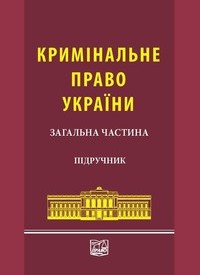